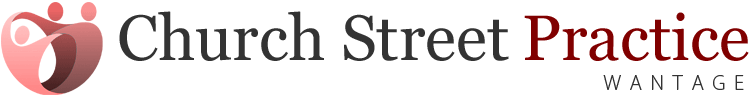 SALARIED GP

4-9 sessions per week (for  planned partner retirement)
Competitive salary (£10,500-11,000 per session)
15 consultations per session- mix of telephone and Face to Face
Protected admin time provided every week
Acute care hub consisting of ANPs, ECP and a supervising GP dealing         with minor illness and urgent cases
Primary care visiting service covers most acute home visits
EMIS Web and DocMan 10- all pre-coded by our admin team
One Acute cover session per week, this list is capped.
ABOUT US

We are a friendly, forward thinking research and training practice who strive to offer excellent patient care. With a list of 18,000 patients, the surgery has an excellent reputation locally amongst both patients and clinicians.

You would be part of an exceptional multidisciplinary team and PCN which includes GPs, ANPs, nurses, HCAs, paramedics, physio, mental health worker, pharmacists, pharmacy technician, care co-ordinator, social prescriber and a health and wellbeing coach. The team is supported by our amazing and devoted patient advisers and administrators.
LOCATION

Church Street Practice is based in Wantage, South West Oxfordshire. In the midst of  a beautiful semi-rural area and thriving market town. With ample on-site parking, great schools and good transport links to Oxford, London and beyond. 
In process of a building expansion which will be complete in early 2023, to give extra consulting space and a large, modern open-plan waiting area.
ADDITIONAL BENEFITS

In house protected CPD time every week
Mentoring available while you find your feet
Support for development of personal interests
6 weeks annual leave and 1 week study leave
Optional private medical insurance available
Tier 2 visa sponsorship
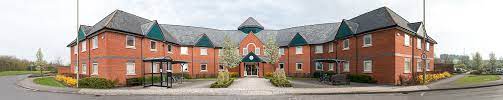 For more information or to arrange an informal visit please contact: juliebridle@nhs.net (practice manager) or lizmackenzie@nhs.net (senior partner)
www.wantagechurchstreet.co.uk